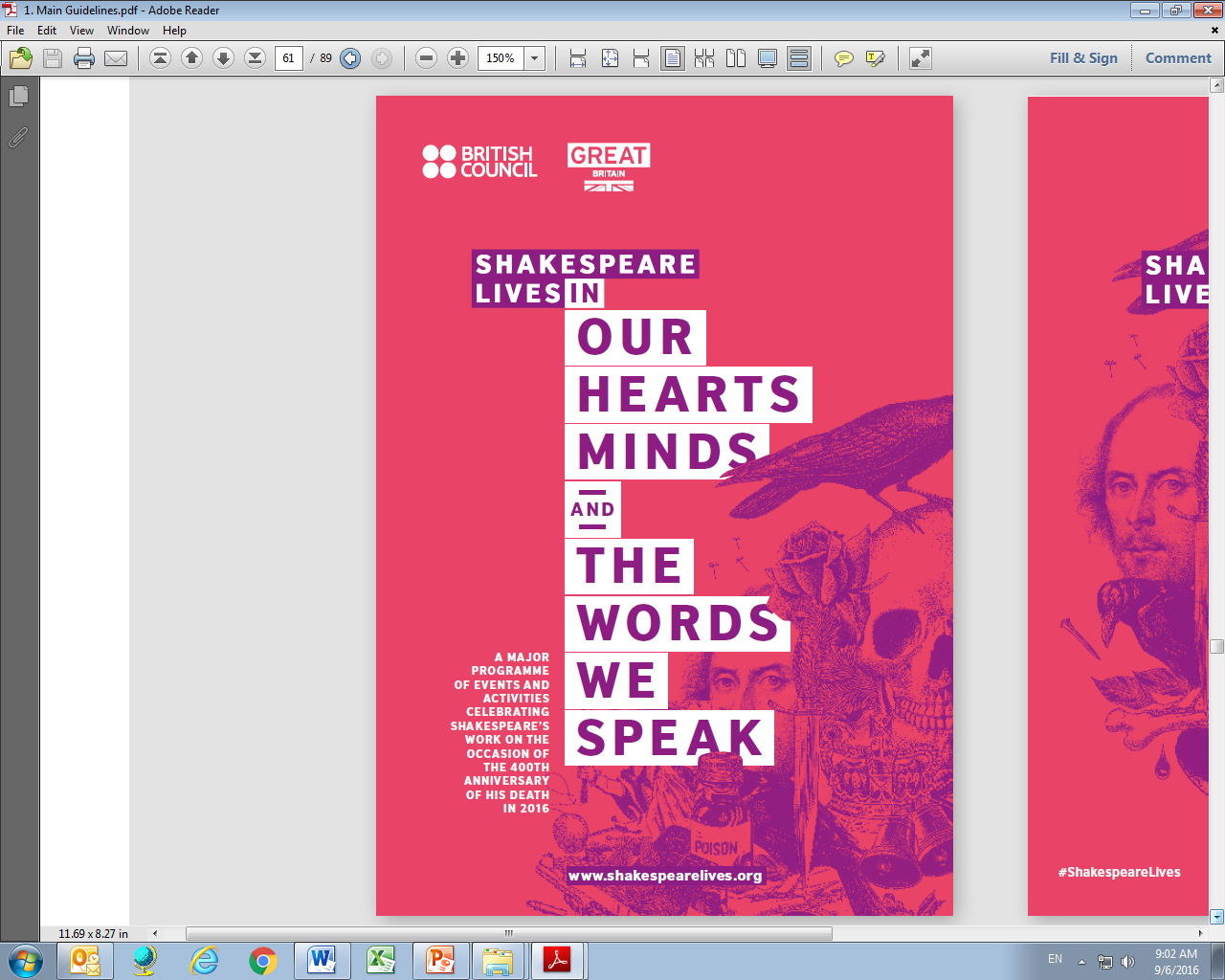 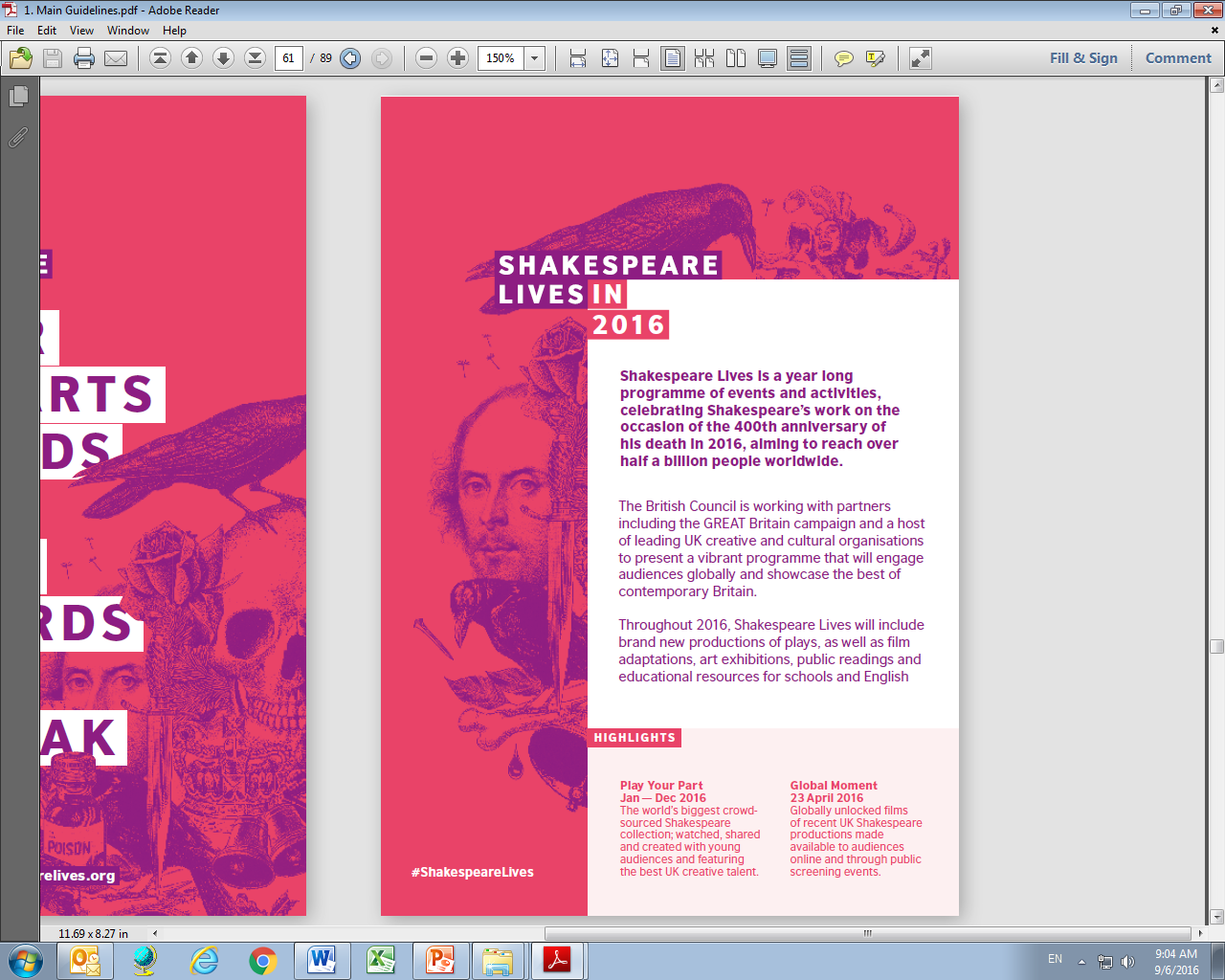 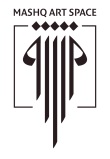 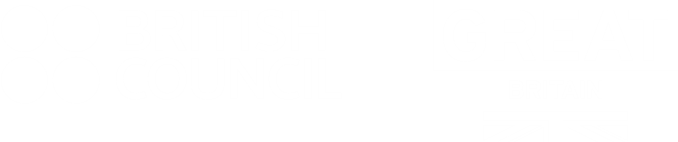 Bahrain Shakespeare on Film Festival

Join us this week to celebrate Shakespeare on Film as part of our Shakespeare Lives in 2016 campaign. 

A special BFI curated programme of around twenty feature films that have had made Shakespeare’s work accessible internationally. In Bahrain, we are bringing: Macbeth (1971), Much Ado About Nothing (1993) and Maxine Peake’s Hamlet (2015). 

Shakespeare Lives is a year long programme of events and activities, celebrating Shakespeare’s work on the occasion of the 400th anniversary of his death in 2016, aiming to reach over half a billion people worldwide.
Screening Schedule at Mashq Art Space